IANR WEB MANAGER NETWORK
Meeting 9/21/20179:00 a.m.
Meeting Agenda
Web Manager Network Update – Anne Holz
Working with Web Images in Photoshop – Tim Svoboda
Update
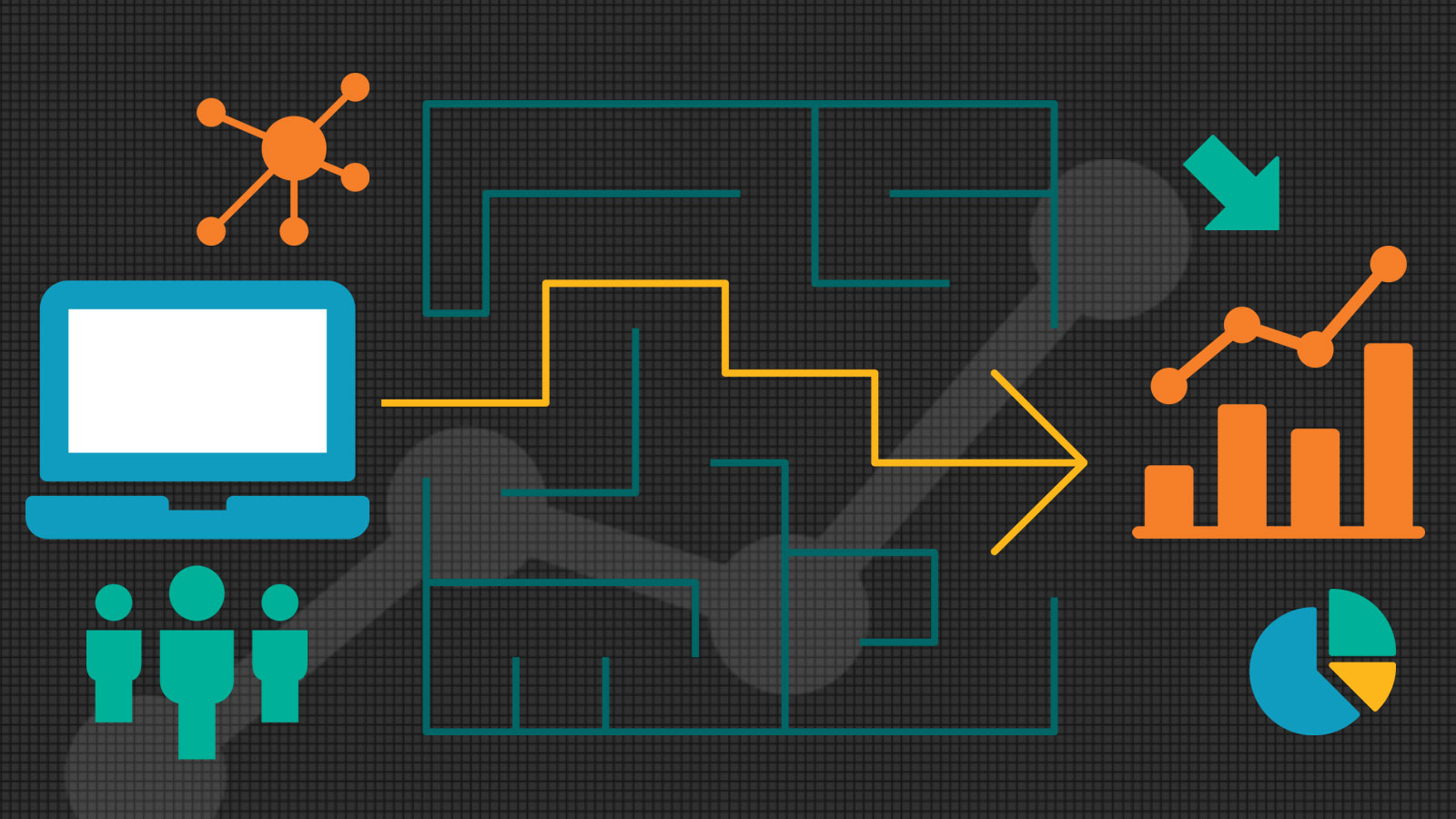 Hands-on Workshop - Google Analytics Basics on November 10, 2017
WDN Governance Board nominations in Oct. (3 new members will be elected in December)
Hands-on Workshop - Google Analytics Basics Register online at http://ianrmedia.unl.edu
Web Audit HTTPS Security errors (images, javascript, CSS, embeds)
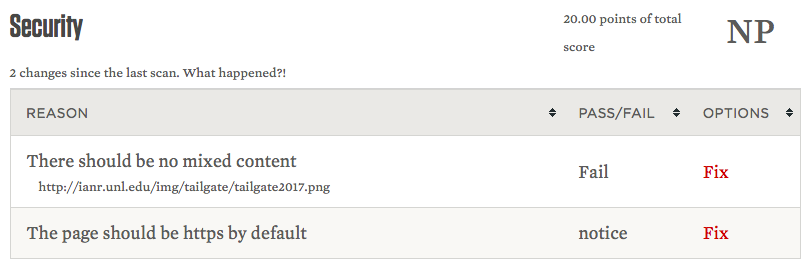 Change to a relative path: img/tailgate/tailgate2017.png 

Or replace http with https:
https://ianr.unl.edu/img/tailgate/tailgate2017.png
This error will go away after Oct 1
All of these are valid image path options:

src=''https://ianr.unl.edu/image/campus.jpg''
src=''/image/campus.jpg''
src=''image/campus.jpg''
Recommended for consistency with the UNLcms WYSIWYG Editor’s Insert/Edit Image
Search and Replace image path
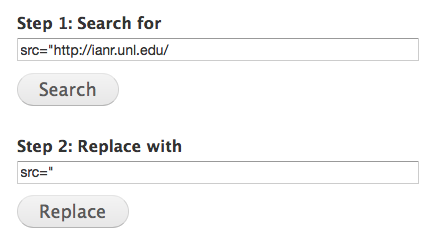 This will replace image full paths with relative paths
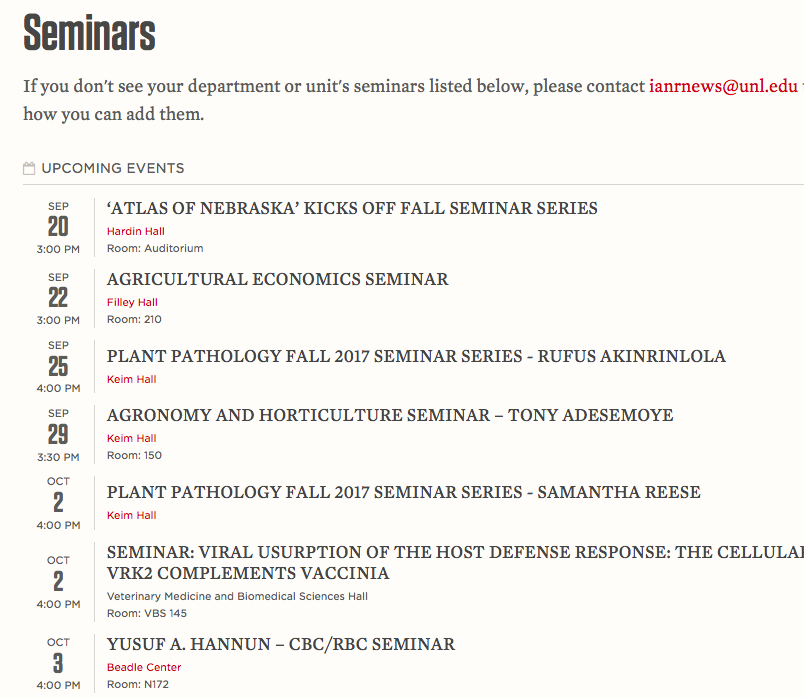 UNL Event calendar seminars (include seminar in title)
Responsive Table Generator new features
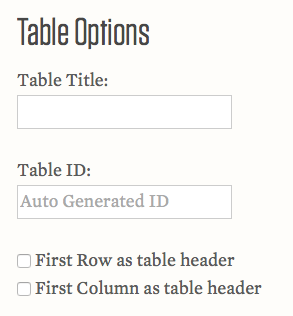 Convert existing table to responsive
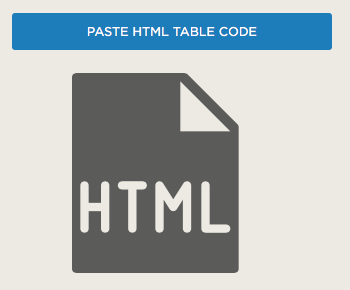 Unique IDs. Leave blank or add custom ID.

Example IDs: t1, t2, t3…
http://ianrmedia.unl.edu/resources
Working with Imagesin Photoshop